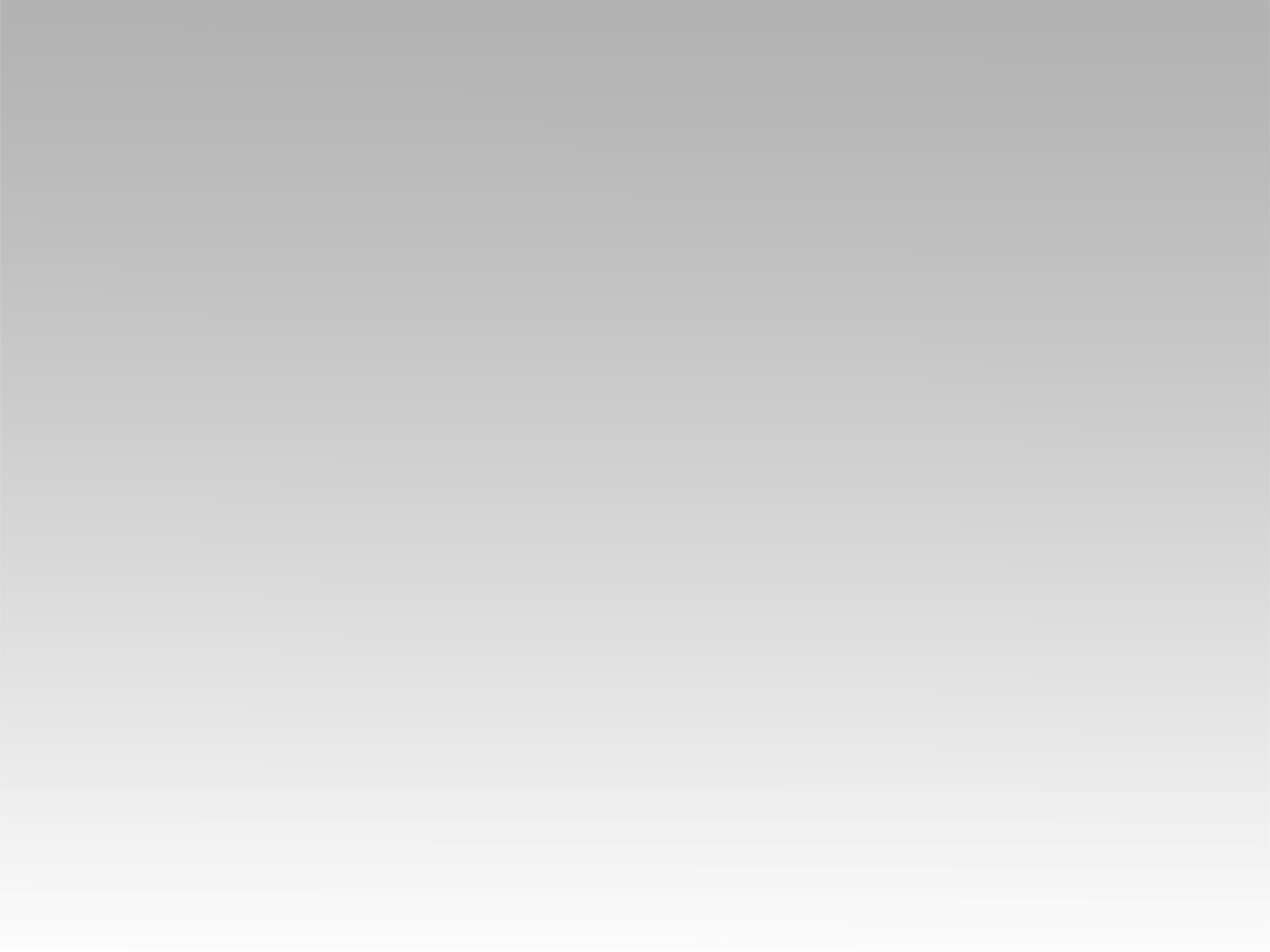 ترنمية 
ربي لست أعلم
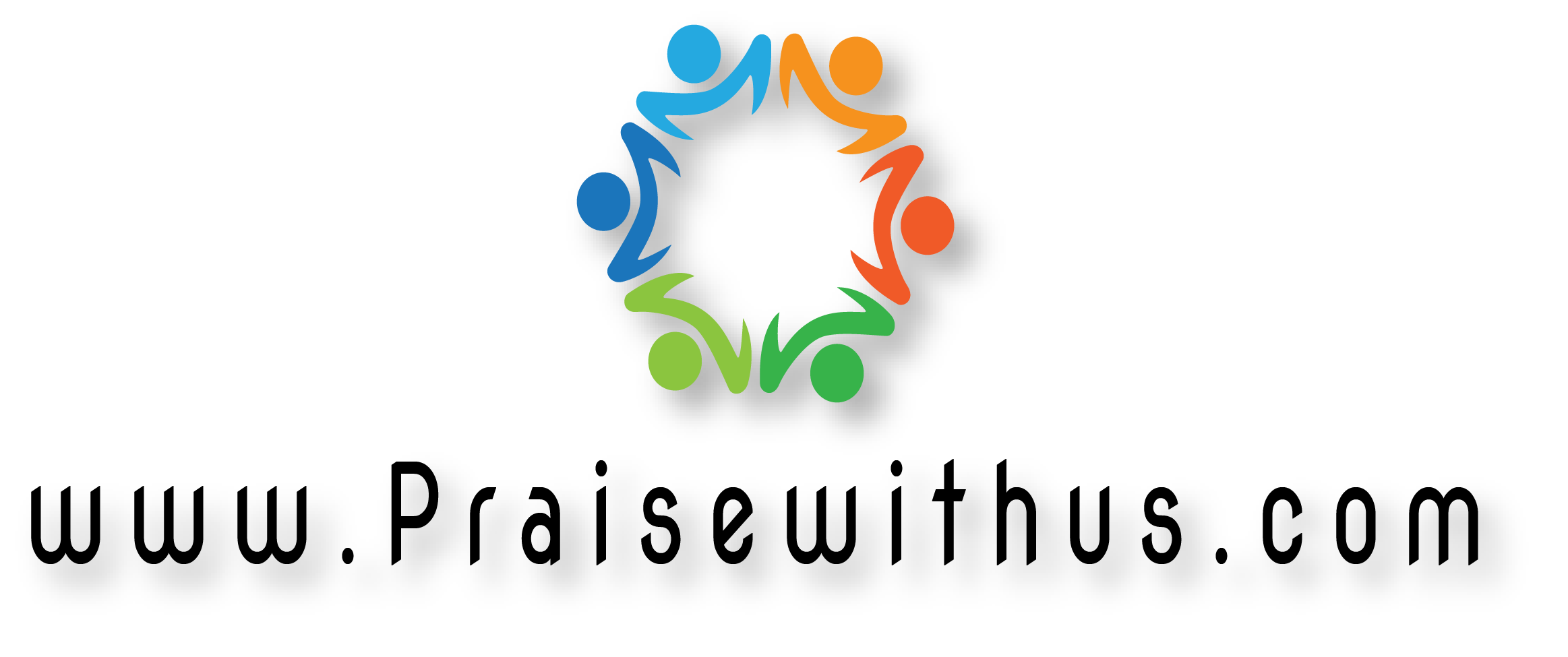 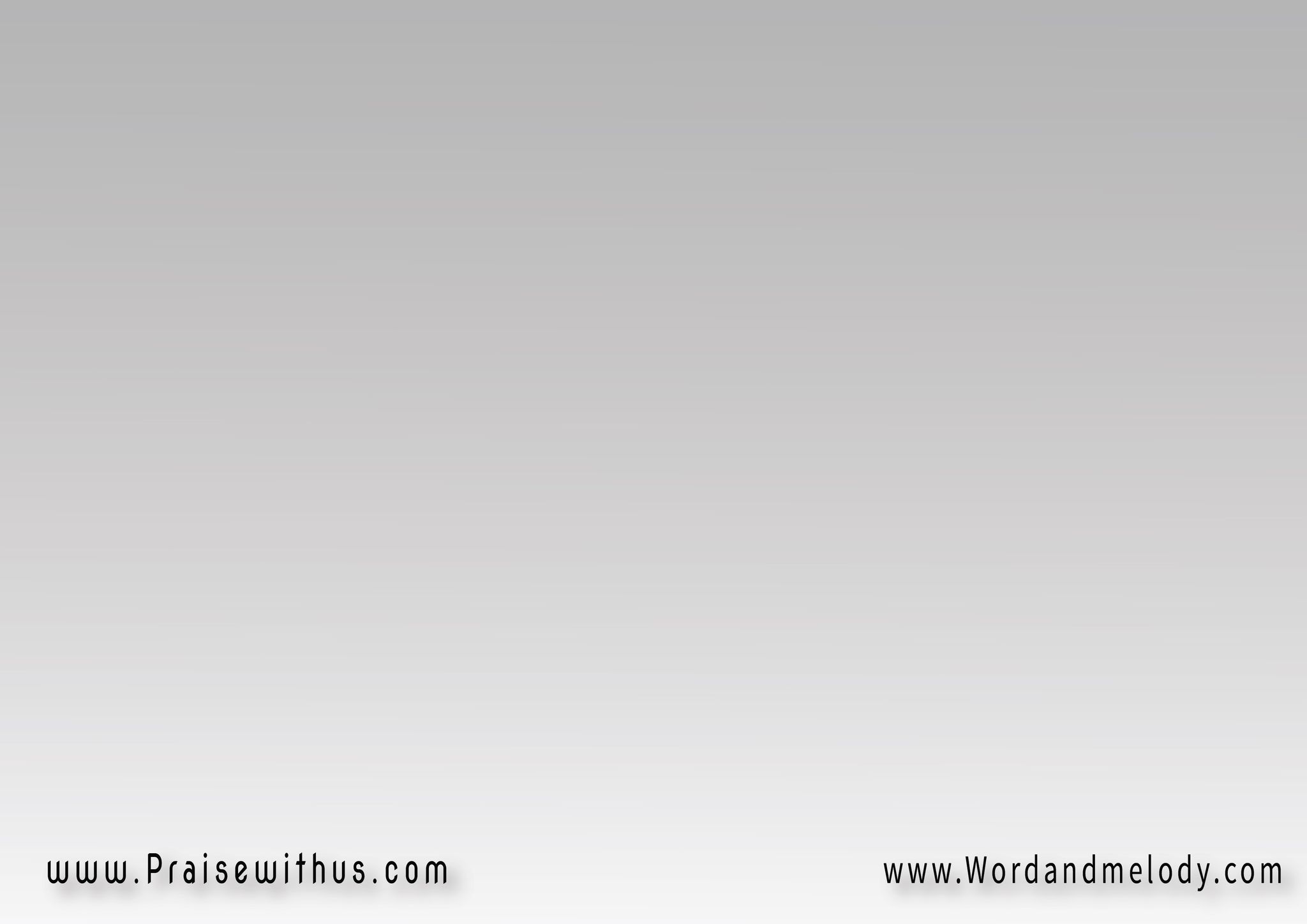 ربي لست أعلم 
ما تحمله الأيام لي
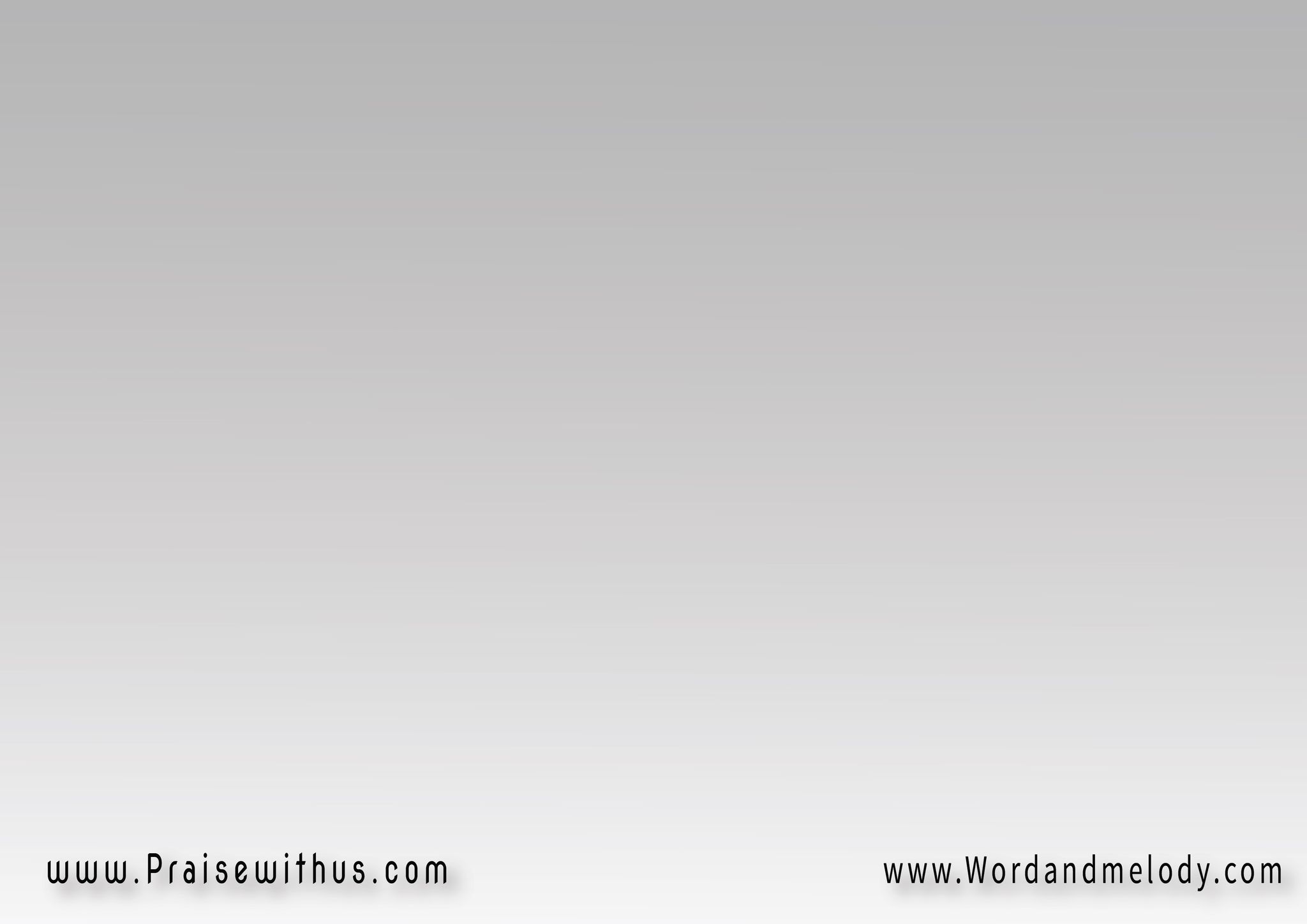 لكن يا سيدي الحبيب 
يكفيني شيئًا واحدًاثقتي (أنك معي )3
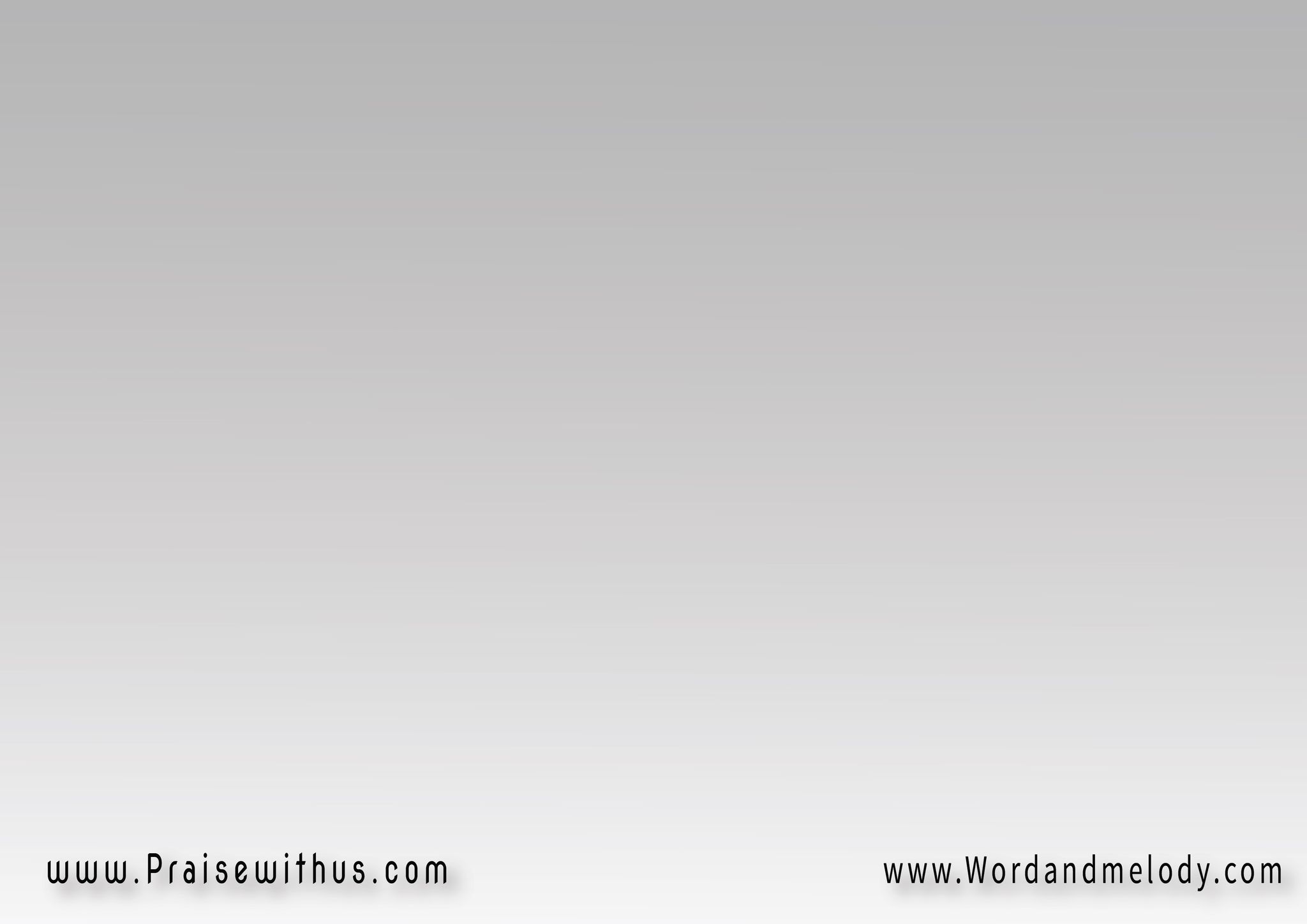 تعتني بي وتحارب عني تنصرني يا يسوع
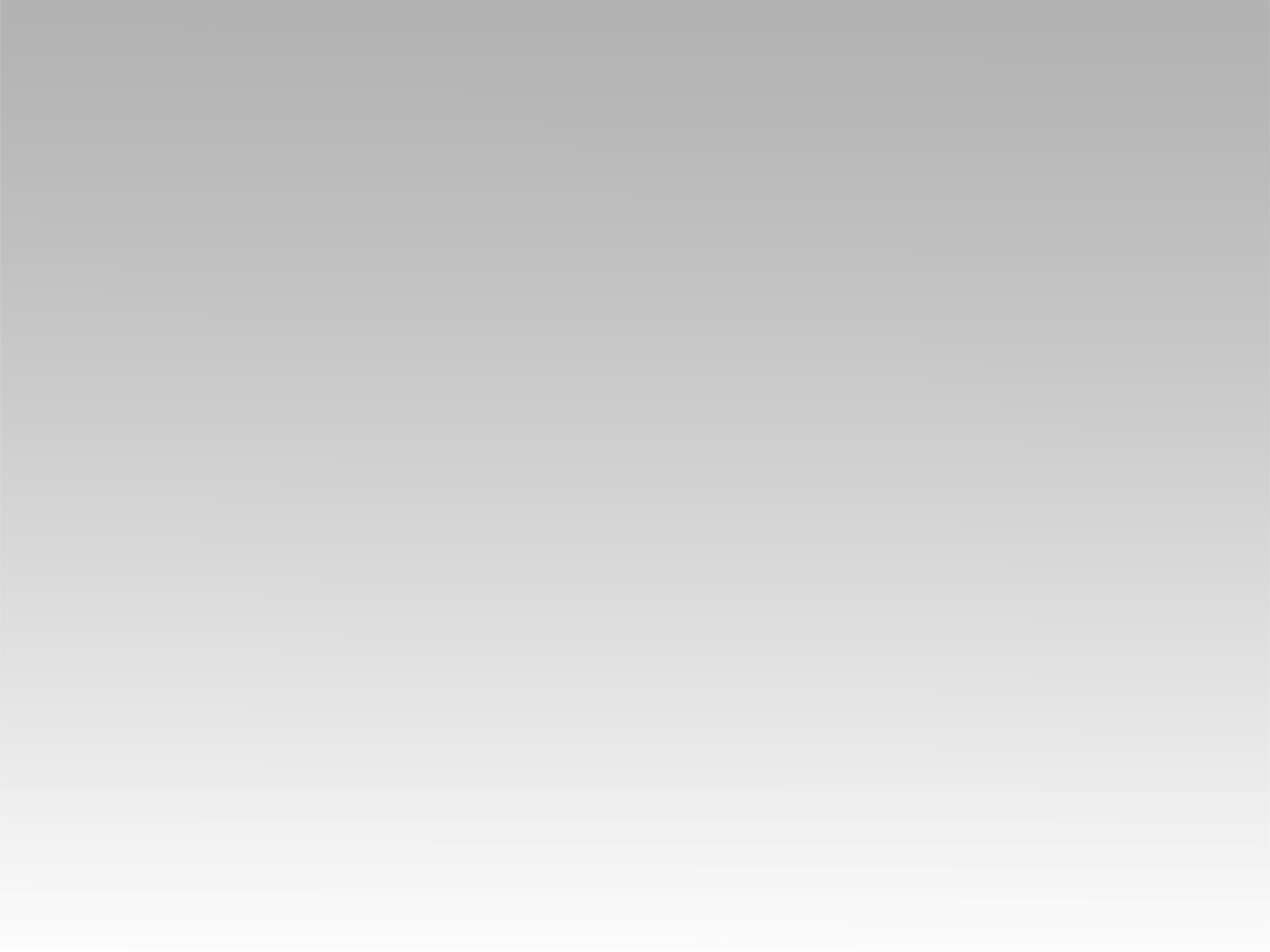 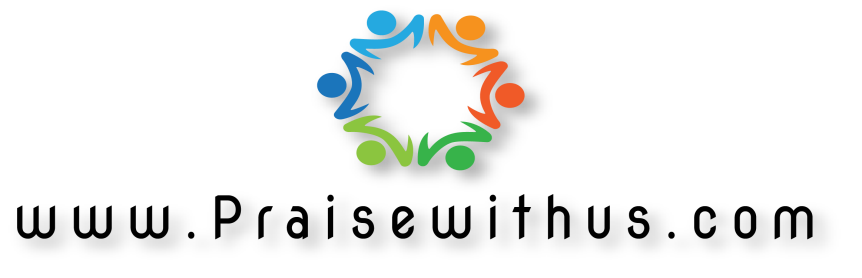